স্বাগত
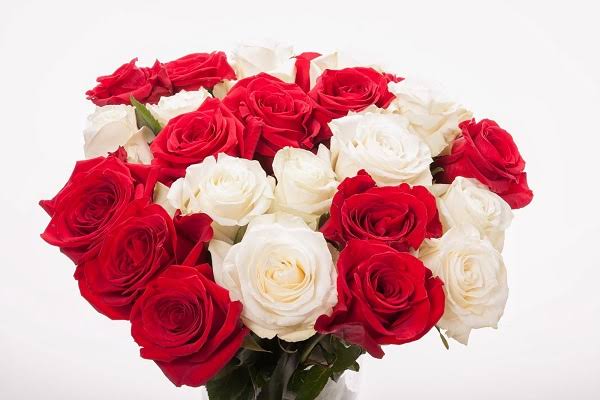 শিক্ষক পরিচিতি
এ এস এম রবিউল ইসলাম 
প্রভাষক, সমাজকর্ম
আদিতমারী সরকারি কলেজ 
আদিতমারী, লালমনিরহাট । 
ইমেইলঃrabiul.agc.sw@gmail. com
পাঠ পরিচিতি
শ্রেণিঃ একাদশ
বিষয়ঃ সমাজকর্ম
প্রথম পত্র  
অধ্যায়ঃ চতুর্থ
সমাজকর্ম সম্পর্কিত প্রত্যয় 
Concept of Social Welfare
আজকের পাঠ
ঐতিহ্যগত সমাজকল্যাণ প্রতিষ্ঠানসমূহের কার্যক্রম ও এর গুরুত্ব
Activities and Importance of Traditional Social Welfare Institutions
ক্লাসের সময়
৫০ মিনিট
সামাজিক ক্রমবিকাশের নৃতাত্ত্বিক ও সমাজতাত্ত্বিক বিশ্লেষণ থেকে বোঝা যায়, পারস্পরিক সাহায্য ও সহমর্মিতার মনোভাব হতেই সমাজসেবার জন্ম।  সাহায্য ও সহমর্মিতাকে অনুপ্রেরণা দিয়েছে ধর্মীয় দর্শন।           
দুস্থ ও আর্তমানবতার সেবায় ঐতিহ্যগত সমাজকল্যাণ গুরুত্বপূর্ণ ভূমিকা পালন করে যাচ্ছে। ঐতিহ্যগত সমাজকল্যাণ প্রতিষ্ঠানসমূহের মধ্যে  দানশীলতা, সদকা, জাকাত,ধর্মগোলা,সরাইখানা, দেবোত্তর, বায়তুল মাল, ওয়াকফ, এতিমখানা উল্লেখযোগ্য ।
উল্লেখযোগ্য কয়েকটি ঐতিহ্যগত সমাজকল্যাণ প্রতিষ্ঠান
দানশীলতা ( Charity )
সদকা ( Sadka )
যাকাত ( Zakat)
বায়তুলমাল ( Baitulmal )
ওয়াকফ্  ( Wakf) 
এতিমখানা ( Orphanage ) 
ধর্মগোলা ( Dharmagola )
সরাইখানা ( Saraikhana )
দেবোত্তর ( Debottor )
ছকের মাধ্যমে ঐতিহ্যগত বা সনাতন সমাজকল্যাণের বৈশিষ্ট্য তুলে ধরা হলো -
দানশীলতা ( Charity )
দানশীলতা সনাতন সমাজকল্যাণের সবচেয়ে পুরনো  অথচ শক্তিশালী রূপ।  দানশীলতার ইংরেজি প্রতিশব্দ হলো  Charity যা ল্যাটিন শব্দ থেকে এসেছে। Charitas  শব্দের অর্থ হলো মানবপ্রেম। তাই দানশীলতাকে মানবপ্রেম হিসেবে অভিহিত করা যায়।।  
সাধারণত শর্তহীনভাবে স্বার্থ  ত্যাগ করে অপরের কল্যাণে কোনো কিছু দান করার রীতিকেই দানশীলতা বলে। এটি সম্পুর্ণরূপে স্বেচ্ছাপ্রণোদিত ।  সামাজিক বা ধর্মীয় কোন  বাধ্যবাধকডা এখানে নেই। বরং ব্যক্তির ইচ্ছা ও সামর্থ্যের ওপরই দানশীলতা নির্ভরশীল।  তবে সব ধর্মেই দুস্থ ও অসহায় মানুষের কল্যাণে দানশীলতার ওপর বিশেষ গুরুত্বারোপ করেছে ।
দানশীলতার সংজ্ঞা
সমাজকর্ম অভিধান ( The Social Work Dictionary ) গ্রন্থে বলা হয়েছে, “ যাদের জন্য প্রয়োজন তাদেরকে দ্রব্য সামগ্রী নিঃস্বার্থ প্রদানই হলো দান। ‘
( 
Charity is the donation of goods and services to those in need.)  
  এম জে গজধর তার Charitas- Their Past,Present and Future in Social Welfare in India( 1955  page – 187) গ্রন্থে বলেন, দুস্হ,অসহায় ও  সমস্যাগ্রস্ত মানুষের কল্যাণার্থে নিঃশর্তভাবে সাহায্য করার মাধ্যমে প্রকাশিত মানবপ্রেমই দানশীলতা।
বিভিন্ন ধর্মে দানশীলতা
পবিত্র কুরআনে বলা হয়েছে,যদি তোমরা প্রকাশ্যে দান সদকা কর,তবে তাও বেশ।  আর যদি গোপনে দান খয়রাত কর তাও তোমাদের জন্য উত্তমপন্থা। এ পন্থা তোমাদের গুনাহকে দূরীভূত করবে। 
খ্রিষ্টধর্মের অনুপ্রেরণায় ইংল্যান্ড, আমেরিকার সসমাজকল্যাণের ইতিহাসে Charity বা দানশীলতা বিশেষ স্থান দখল করে আছে।
হিন্দুধর্মের ভগবদ্গীতায় দানশীলতাকে সর্বোত্তম কাজ বলে অভিহিত করা হয়েছে । 
বৌদ্ধধর্মে ববদান্যতা দানশীলতার উদাহরণ ।
এছাড়াও জাতীয় ও আন্তর্জাতিক পর্যায়ে অনেক দাতা সংস্থা আছে।  যেমন
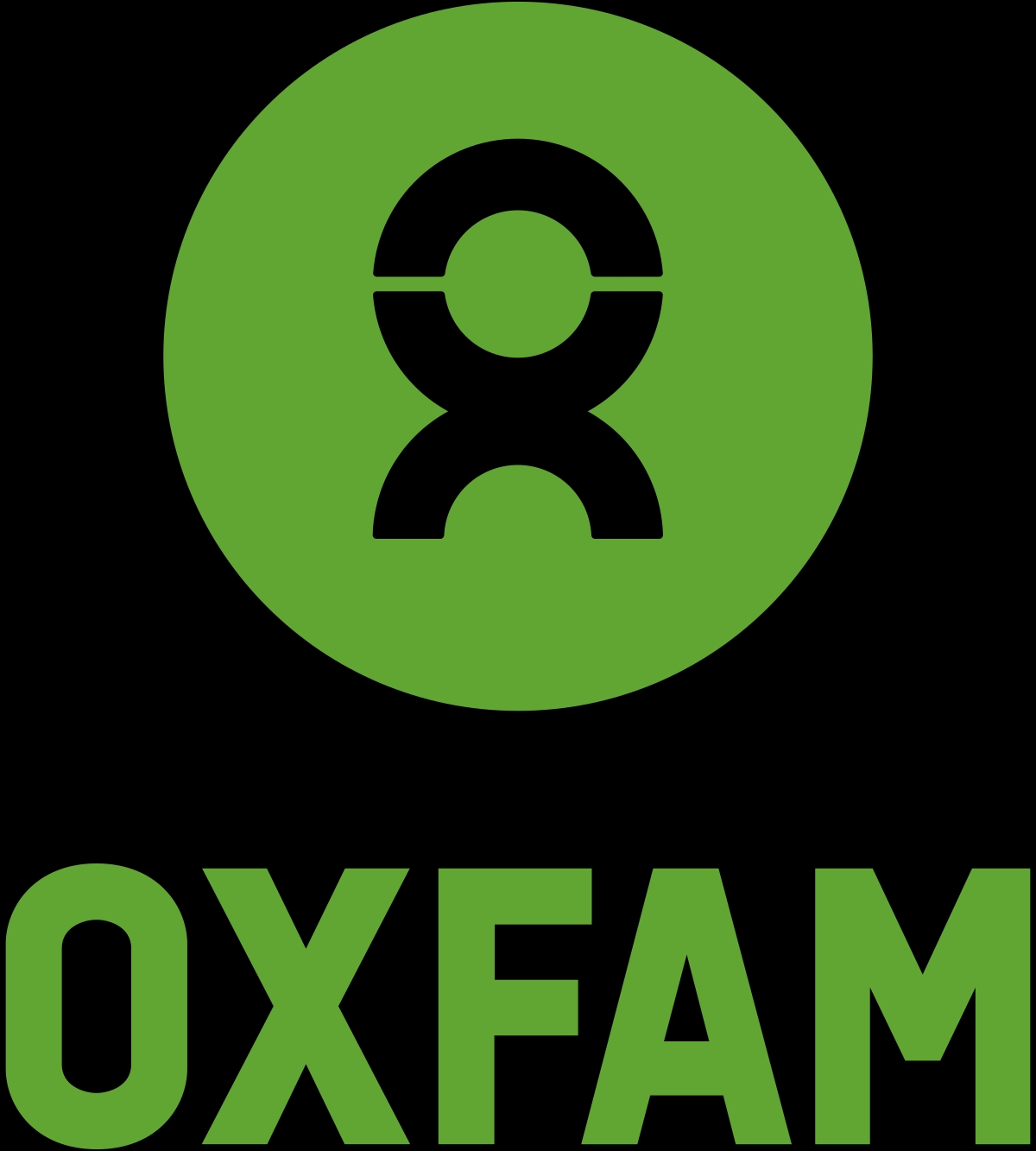 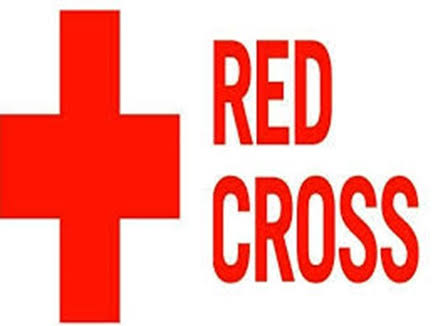 ওক্সফাম
রেডক্রস
আধুনিক সমাজকল্যাণ অর্থাৎ ইংল্যান্ড ও মার্কিন যুক্তরাষ্ট্রের সমাজকল্যাণের ইতিহাসেও দানশীলতা গুরুত্বপূর্ণ ভূমিকা পালন করে ।  যেমন দান সংগঠন সমিতি ।     
শিল্প বিপ্লব পরবর্তী সময়ে শিল্পায়ন ও শহরায়নের ফলে সমাজে বিভিন্ন জটিল আর্থ মনো সামাজিক  সমস্যার সৃষ্টি হয়।  এ কারণে দানশীল কার্যক্রমগুলো সংগঠিত ও সুশৃঙ্খল হয়ে উঠে ।  দানশীলতা সমাজকল্যাণের অন্যতম হাতিয়ার হিসেবে বিবেচিত হয।
পরিশেষে বলা যায় যে,
আধুনিক বা পেশাদার সমাজকল্যাণ বিশ্বময় বিস্তৃত হলেও এর যাত্রা শুরু হয় সনাতন সমাজকল্যাণ থেকেই। 
আর ঐতিহ্যগত বা সনাতন সমাজকল্যাণের মূল ভিত্তি ছিল দানশীলতা। 
বর্তমান সমাজকল্যাণে দানশীলতার ভূমিকা অনস্বীকার্য ।
সদকা 
Sadka
সদকা ( Sadka) : প্রাকশিল্প যুগ হতে যেসব সমাজকল্যাণ প্রতিষ্ঠান মানুষের কল্যাণে কাজ করে আসছে তার মধ্যে সদকা অন্যতম। সাধারণ অর্থে সদকা দানশীলতার আরেকটি বিশেষ রূপ । 
ইসলাম ধর্মের নিয়ম অনুযায়ী ধর্মীয় মূল্যবোধে উদ্বুদ্ধ হয়ে স্রষ্টার উদ্দেশ্যে সৃষ্টিকে সাহায্য করার নামই সদকা।  এটি সমাজকল্যাণে বেশ গুরুত্বপূর্ণ ভূমিকা পালন করে থাকে । 
এটি যাকাতের মতো ফরজ বা অবশ্য পালনীয় নয়। মানুষ ও সমাজের কল্যাণে স্বেচ্ছায় ও অবশ্য পালনীয় উভয় ধরনের দানকেই সদকা হিসেবে বিবেচনা করা হয় । 
ইসলাম ধর্মে সদকা একটি নফল ইবাদতরূপে গন্য করা হয়।
বিপদে আপদে  কিছু মানত করা,মৃত্যু ব্যক্তির রুহের মাগফেরাত কামনায় আল্লাহর রাস্তায় দান করাও সদকার অন্তর্ভুক্ত । 
হাদিস শরীফে আছে- নেক আমল,সদ্ব্যবহার,  হাসিমুখে কথা বলা এবং আপন ভাইয়ের দিকে সুদৃষ্টিও সদকার শামিল।      
সদকা ধনী দরিদ্র সকল মুসলমানই দিতে পারে। এখানে হিসেব নিকেশ করতে হয় না। 
সমাজকল্যাণে সদকার গুরুত্ব অপরিসীম ।
একক কাজঃ দানশীলতাকে কেন্দ্র করে সমাজকল্যাণের  যাত্রা শুরু হয় – এই বিষয়ে একটি প্রতিবেদন তৈরি কর ।
মূল্যায়ন
Charity শব্দটি কোন শব্দ থেকে এসেছে?  
----------
কনটেন্ট দেখার জন্য আন্তরিক ধন্যবাদ
ধন্যবাদ